Beyond Nmap: Other network scanners
Adrian Crenshaw
About Adrian
I run Irongeek.com
I have an interest in InfoSec education
I don’t know everything - I’m just a geek with time on my hands
(ir)Regular on the ISDPodcasthttp://www.isd-podcast.com/
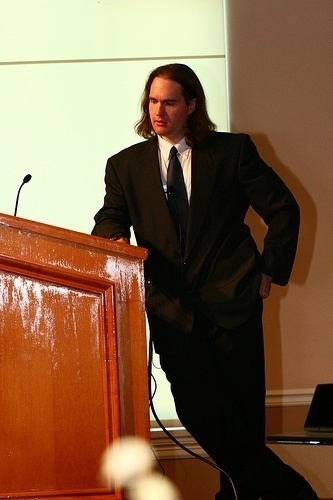 [Speaker Notes: Take a note from Johnny Long’s book, and Bruce Potter’s book.]
Boring Background
For people who’s glasses are not so thick
TCP/UDP/IP Basics
To use an analogy,  if IPs are an apartment complex’s address, ports are the apartment number
Both UDP and TCP use incoming and outgoing ports
Most IP based services listen on standard ports (HTTP 80tcp, SMTP 25tcp, SMB 139/445tcp, DNS port 53tcp and udp)
What and Why of Port Scanning
Since ports are fairly standard, if port 80tcp is listening on a host, more than likely it’s running web services
By sending packets to these port numbers, you can see what services are running on the host
Knowing what services are running lets you know something about the potential attack surface
What about finger printing?
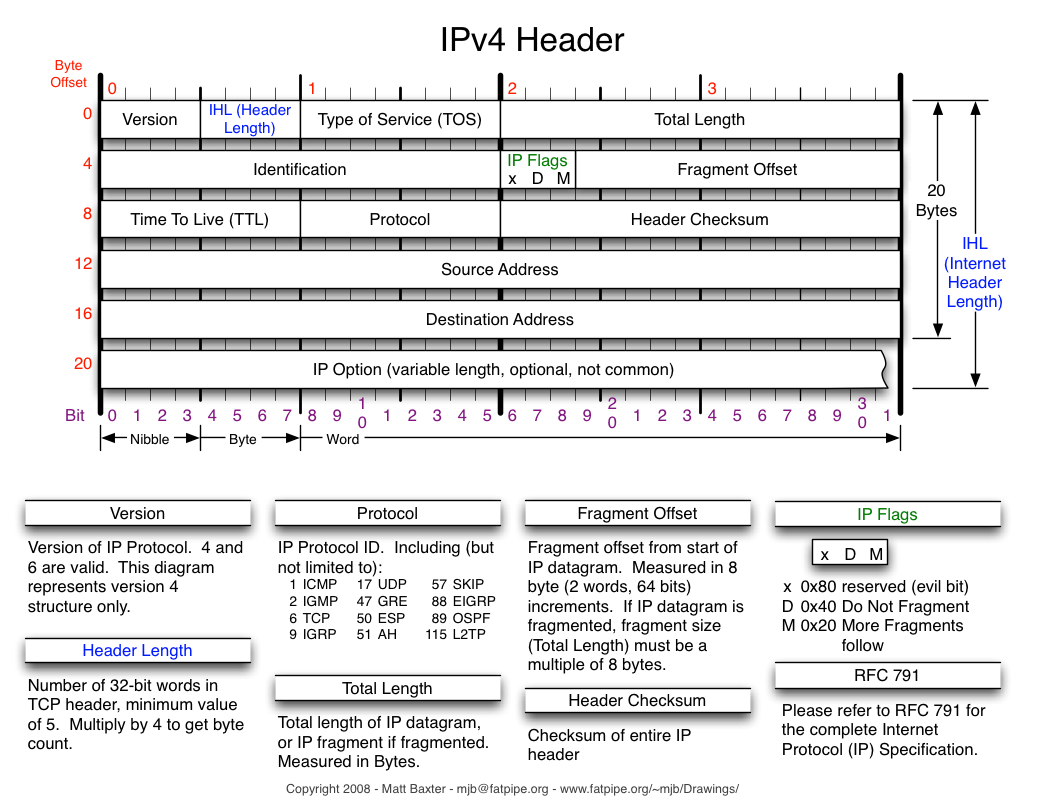 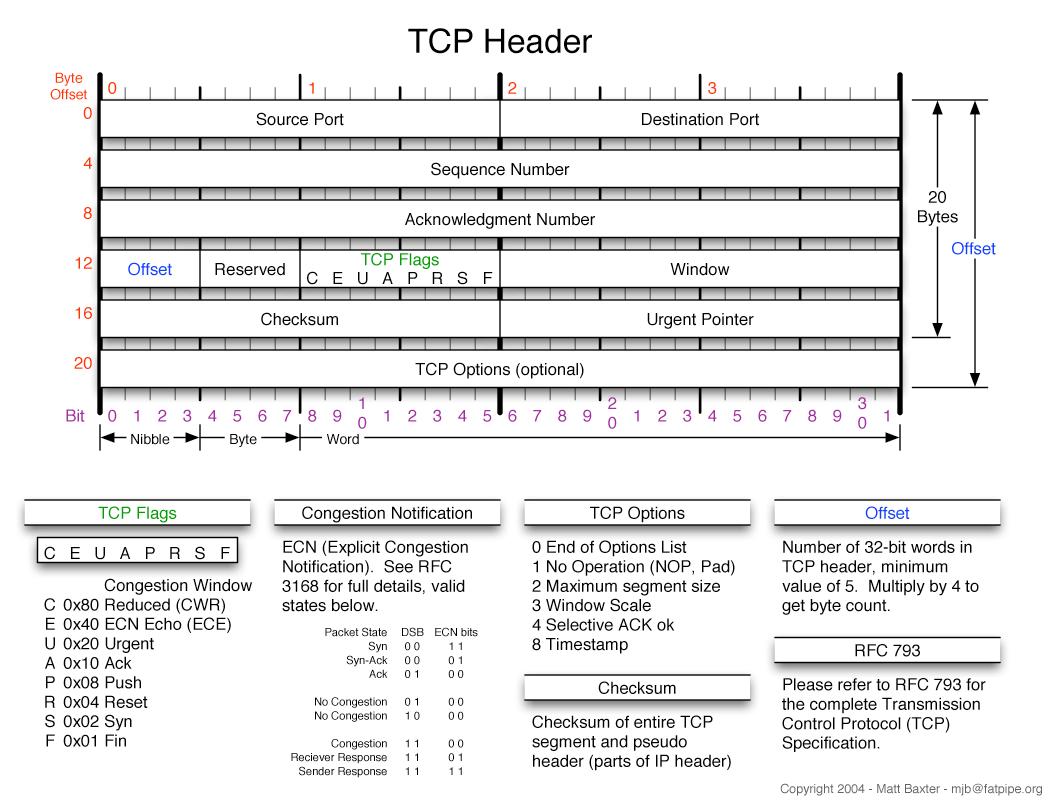 Targeting
Wildcards			192.168.*.* 
Range				192.168.0-255.0-255
Mask Notation	(CIDR)		192.168.0.0/16
Classless Inter-Domain Routing

	


Not all of the above range would be valid
Port Scan in Action
tcp-syn-connect.swf


Use --packet_trace to see what going on
So, what about UDP?
Problems:
Packets to open ports don’t have to be acknowledged
Closed ports may send back ICMP_PORT_UNREACH messages, but don’t have to
RFC 1812 section 4.3.2.8 if implemented may limit ICMP packets returned
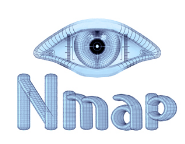 Nmap
One of the most popular port scanners
Started by Gordon Lyon (Fyodor) back in 1997, as an article for Phrack Magazine 51
Started as a fairly simple port scanner, and has suffered some pretty serious feature creep since.  
Multiplatform (Linux, Windows, BSD, OS X)
Open Source and available from http://nmap.org/
Simple Scan Example
nmap -sS -A 192.168.1.*
But, let’s move on
Hpinghttp://www.hping.org/ 
Unicorn Scanhttp://www.unicornscan.org/
AutoScanhttp://autoscan-network.com/
Netscanhttp://www.softperfect.com/products/networkscanner/
Metasploithttp://www.metasploit.com/ 
NetworkMinerhttp://networkminer.sourceforge.net/
Hping
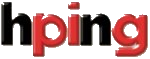 Nice for packet creation
Also good for rolling your own tests, and seeing what returns what
Only for one IP at a time

Demo commands:
hping –S microsoft.com –c 1 –p 80
hping –S 192.168.1.1  –p ++20
Unicorn Scan
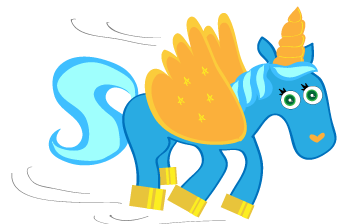 Use CIDR notation
Really not sure about about the logo

Demo commands:
unicornscan 192.168.1.1:0-100 -z
AutoScan
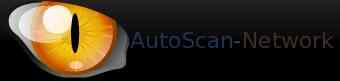 Nice GUI and Wizard
Intrusion alert 
Can be agent based
Nokia N770, N800 or N810 versions
Demo:
Basic Wizard/GUI
Alert
Netscan
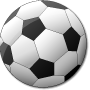 Nice GUI, easy to use
Great at scanning for open SMB file shares
Demo:
Basic config and scan
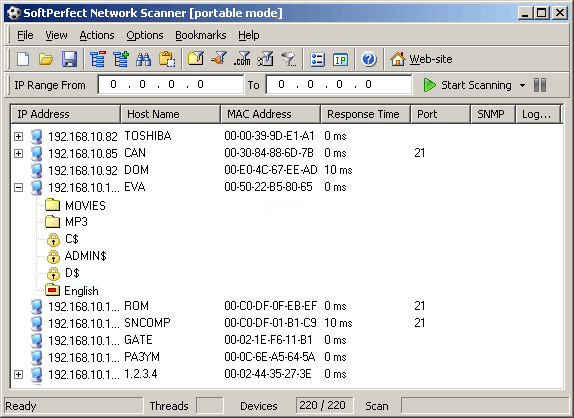 Metasploit Auxiliary Scans
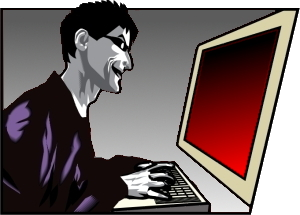 More than just point, click, exploit
Lots of Auxiliary modules for extra functionality
Seems to be able to use Nmap style targeting
Don’t forget to use msfupdate
use auxiliary/scanner/discovery/arp_sweep
set SHOST 192.168.1.1
set SMAC 00:0c:29:e3:39:f5
set RHOSTS 192.168.1.1/24
exploit -j
use auxiliary/scanner/smb/smb_version
set RHOSTS 192.168.1.1/24
exploit -j
use auxiliary/scanner/portscan/syn
set THREADS 1000
set RHOSTS 192.168.1.1/24
set TIMEOUT 5
exploit -j
More Metasploit
More Metasploit than you can stand, with instructors David "ReL1K" Kennedy, Martin "PureHate" Bos, Elliott "Nullthreat" Cutright, Pwrcycle and Adrian "Irongeek" Crenshaw.http://www.irongeek.com/i.php?page=videos/metasploit-class
Roll your own
Nmap NSE/LUA Scripts
-sC    Performs a script scan using the default set of scripts. 
--script <script-categories> |<directory>|<filename>|all
Categories:  safe, intrusive, malware, version, discovery, vuln, auth, default
Fyodor did a talk at Defcon 18 on the subject
Metasploit
If you can learn Ruby, write your own script and add it to auxiliary
Sample NSE Script
description = [[
Let's try to print something. Based this on the pptp script
]]
-- rev 0.1 (08-23-2010)
author = "Adrian Crenshaw"
license = "Same as Nmap--See http://nmap.org/book/man-legal.html"
categories = {“safe"}
require "comm"
require "shortport"
portrule = shortport.version_port_or_service(9100)
action = function(host, port)
	local payload = "Did I print?\n\n\027"; -- Just print this
	comm.exchange(host, port, payload, {timeout=5000})

	return ("Hope for the best")
	 
end
Test with:	nmap --script printsomething localhost
	ncat -l -p 9100NSE docs: http://nmap.org/nsedoc/
NetworkMiner
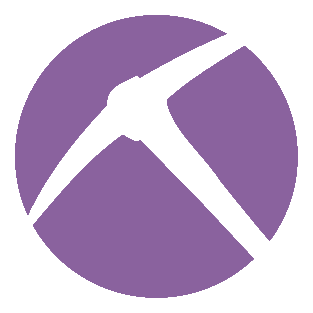 Not a scanner, but great for OS detection
NetworkMiner + application = less suspicious finger printing 

Demo: Simple, semi-passive fingerprinting 

More info:http://www.irongeek.com/i.php?page=videos/networkminer-for-network-forensics
Links
Nmaphttp://nmap.org/ 

Nmap Videoshttp://irongeek.com/i.php?page=videos/nmap-louisville-issahttp://irongeek.com/i.php?page=videos/nmap1   http://irongeek.com/i.php?page=videos/nmap2  

BackTrack Live CD and VMhttp://www.backtrack-linux.org
More Links
Hpinghttp://www.hping.org/ 
Unicorn Scanhttp://www.unicornscan.org/
AutoScanhttp://autoscan-network.com/
Netscanhttp://www.softperfect.com/products/networkscanner/
Metasploithttp://www.metasploit.com/ 
NetworkMinerhttp://networkminer.sourceforge.net/
Events
Louisville Infosechttp://www.louisvilleinfosec.com/

DerbyCon 2011, Louisville Kyhttp://derbycon.com/

Skydogcon/Hack3rcon/Phreaknic/Notacon/Outerz0nehttp://www.skydogcon.com/http://www.hack3rcon.org/http://phreaknic.info  http://notacon.org/http://www.outerz0ne.org/
[Speaker Notes: Beg for hardware donations. ]
Questions?
42